Isidro F. Aguillo
CybermetricsLab
CCHS-CSIC
Tres (3) in V.O.Epílogo a la mesa redonda de editores de revistas LIS españolas
2a Conferencia sobre calidad de revistas de ciencias sociales y humanidades 
CRECS 2012. Valencia, 10 de mayo de 2012
Mesa Redonda CRECS 2011
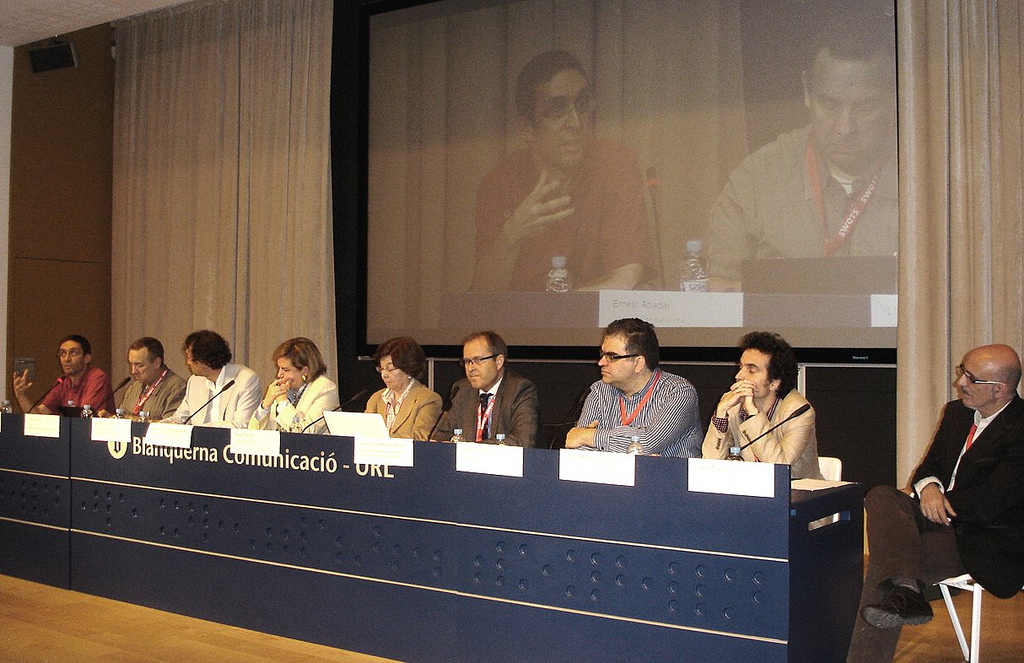 Sustituir texto
Sustituir fotografía
Sustituir texto
Sustituir fotografía
Objetivos
Tres (intervenciones)
1. Citar las fuentes originales
When asked how he developed his mathematical abilities so rapidly, he replied "by studying the masters, not their pupils“
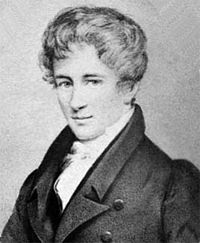 Niels Henrik Abel (1802–1829)matemático noruego
Inglés: plagio y refritos
Mejores prácticas en la citación
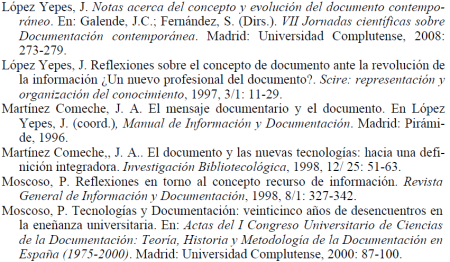 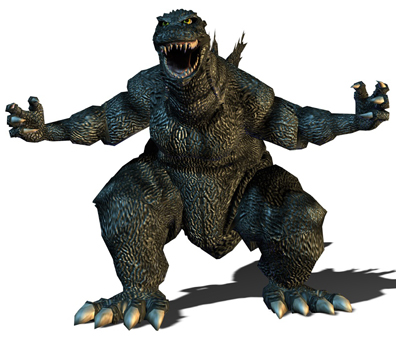 2. Size matters!
Sustituir texto
¿Hay demasiadas revistas?
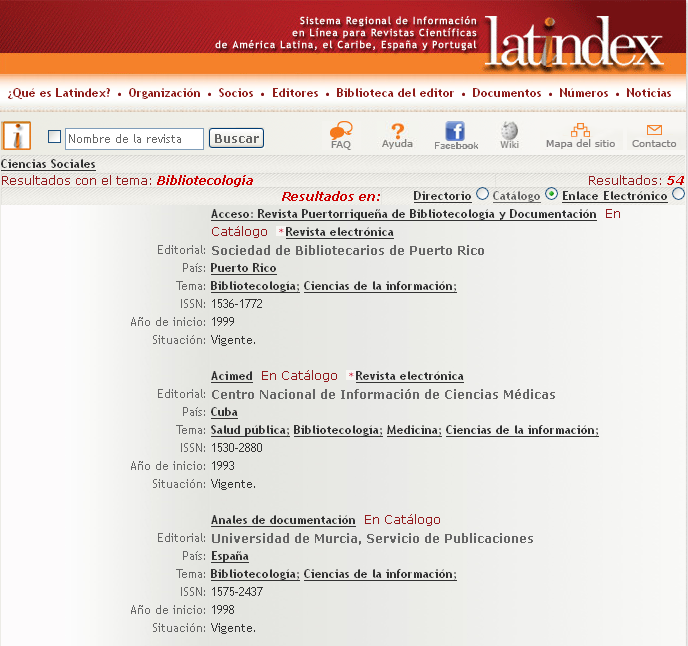 Rankings de revistas españolas
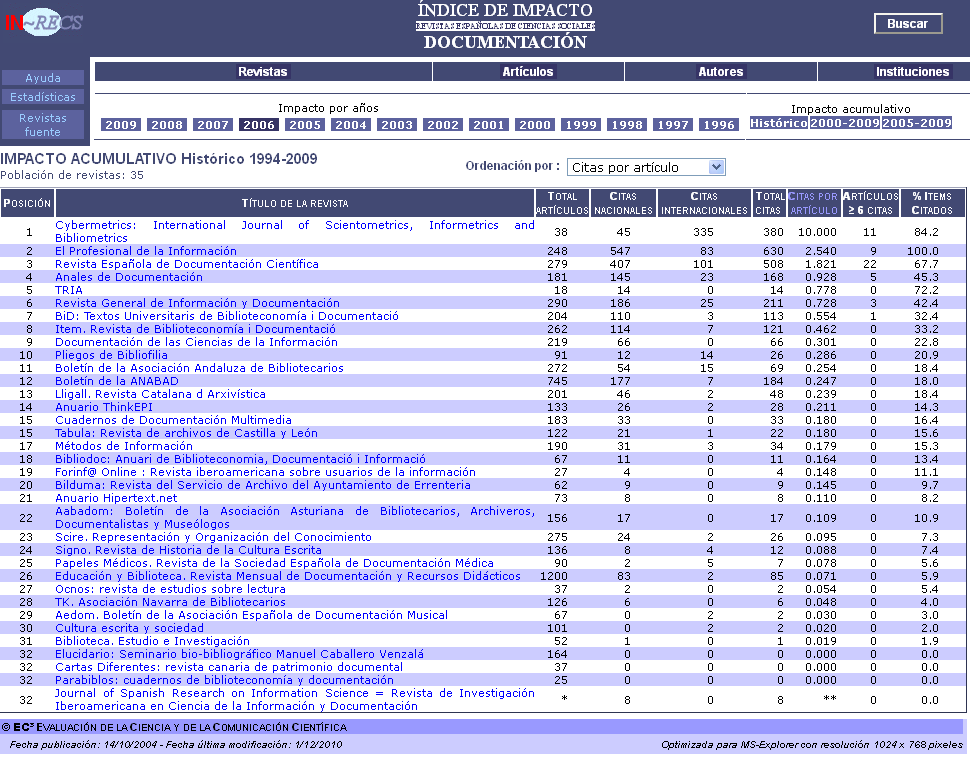 Todas las revistas ¿excelentes?
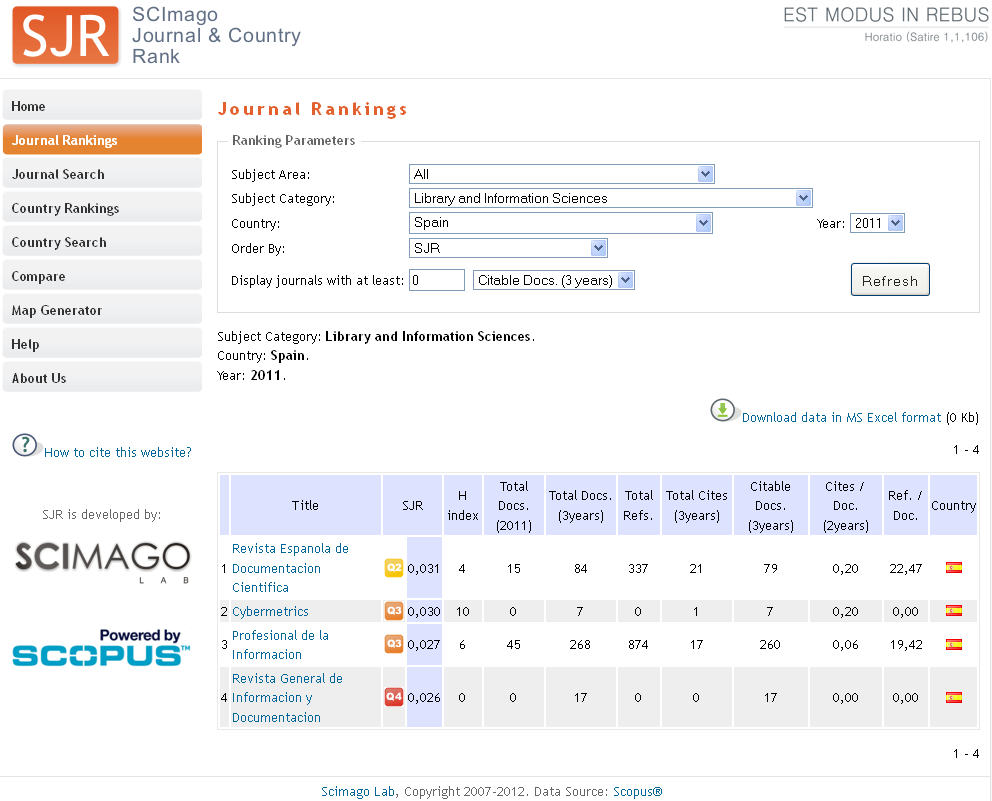 Todos los artículos ¿excelentes?
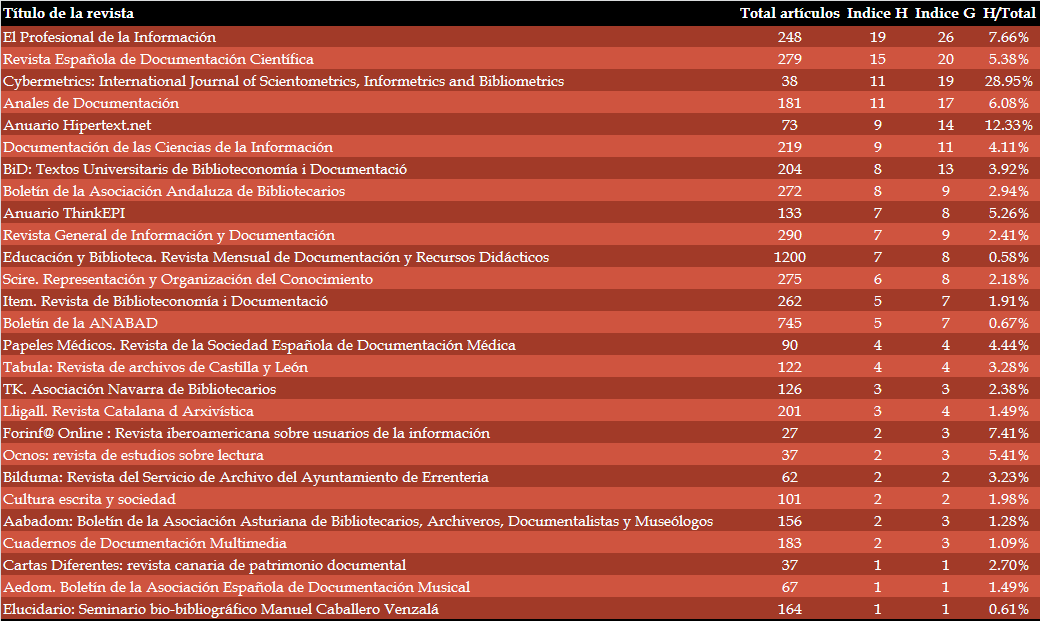 Cabezas-Clavijo, Álvaro; Delgado-López-Cózar, Emilio (2012). “¿Es posible usar Google Scholar para evaluar las revistas científicas nacionales en los ámbitos de Ciencias Sociales y Jurídicas? El caso de las revistas españolas”. EC3 Working Papers, 3 http://ec3noticias.blogspot.com.es/2012/04/es-posible-usar-google-scholar-para.html
Modelos de Acceso Abierto
Transferencia ¿indeseada?
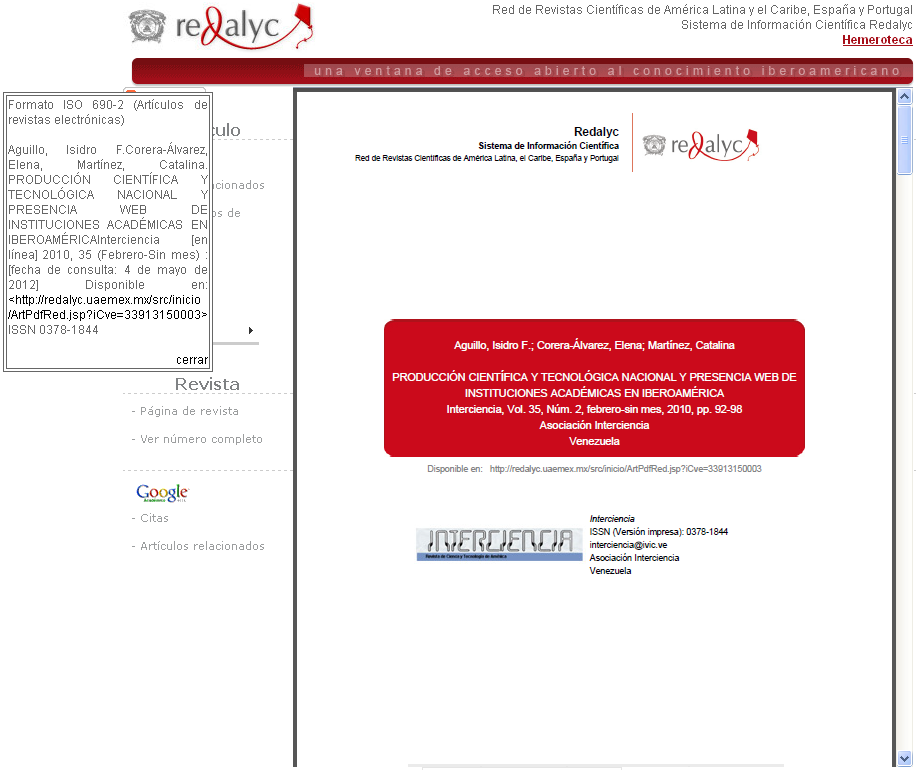 Sustituir texto
3. Priorizar las prioridades
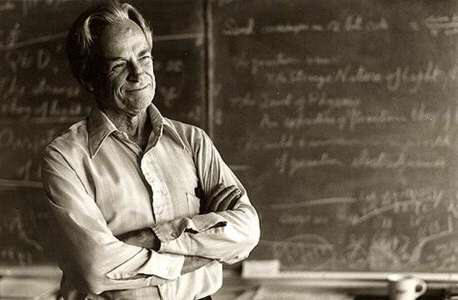 “The first principle is that you must not fool yourself and you are the easiest person to fool.”
Richard Feynman (1918 – 1988)estadounidense, premio Nobel de Física
Reparto de tareas
Razones para rechazar
Sustituir texto
¿Demasiada responsabilidad?
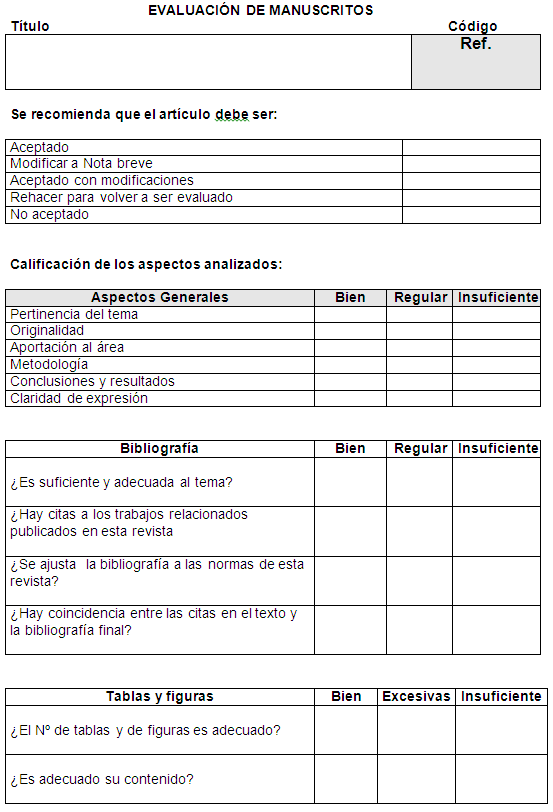 Sustituir texto
Resumiendo
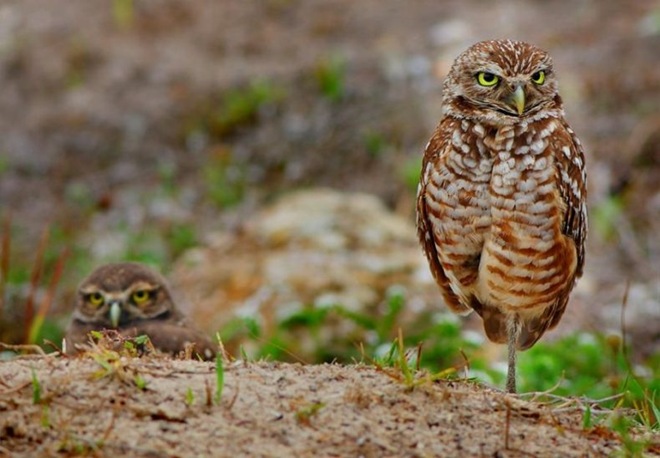 ¡Muchas
gracias!¿Preguntas?
Razones para rechazar
Sustituir texto
Isidro F. Aguillo
isidro.aguillo@cchs.csic.es